Design and Layout
The packaging
DESIGN AND LAYOUT
G
E
T
A
J
O
B
raphics
lement Layout
ypography
ppropriate white space
ust flip it
rganize
ullets
Graphics and Element layout
Main design
GRAPHICS
You need to decide if you are going to have any, and if so, what.
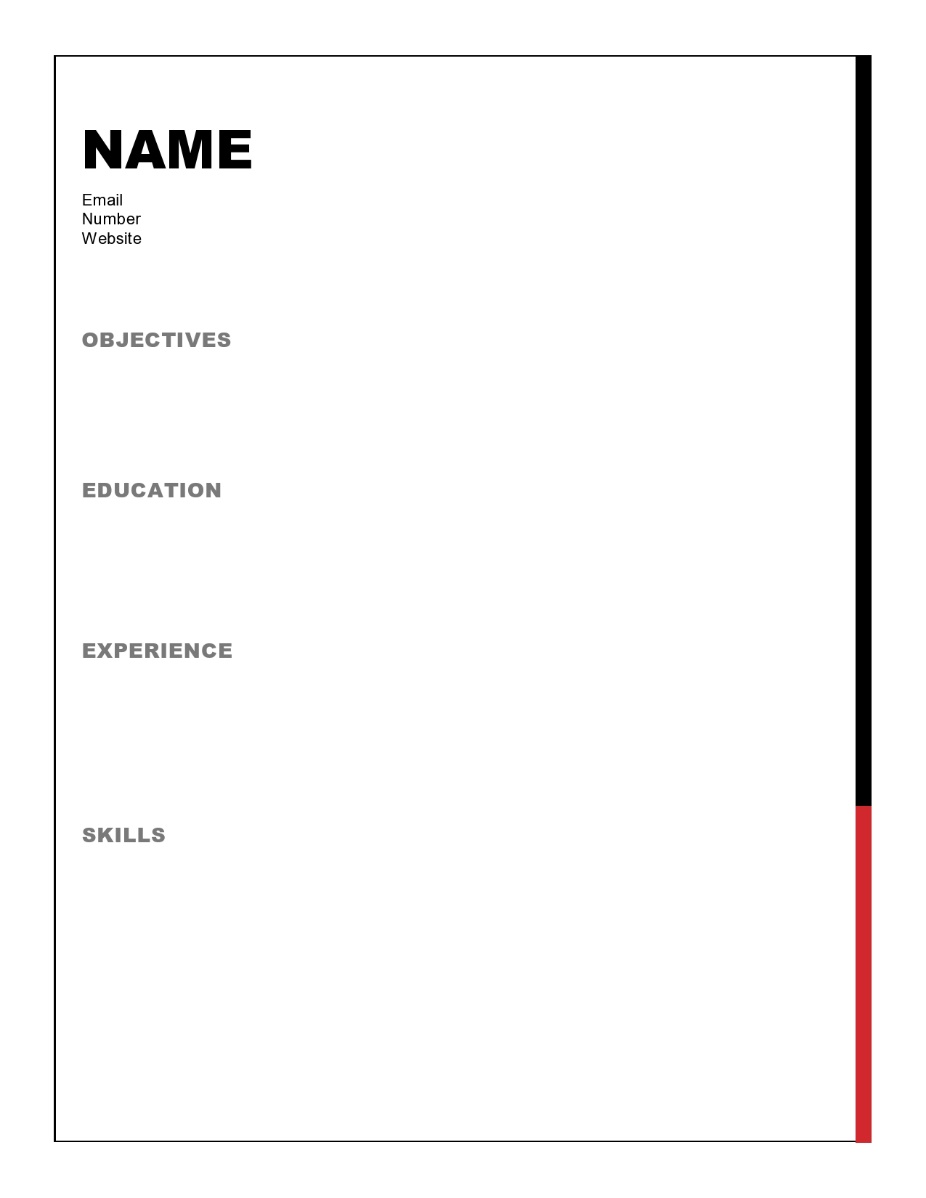 Side bar border
GRAPHICS
You need to decide if you are going to have any, and if so, what.
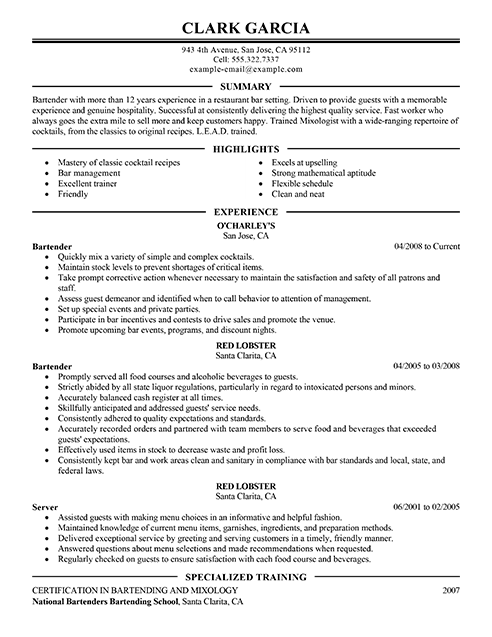 Side bar border  
Lines underneath headings
GRAPHICS
You need to decide if you are going to have any, and if so, what.
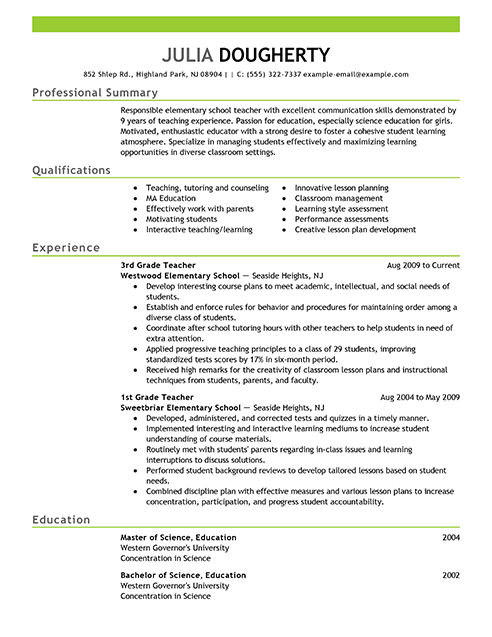 Side bar border  
Lines underneath headings
GRAPHICS
You need to decide if you are going to have any, and if so, what.
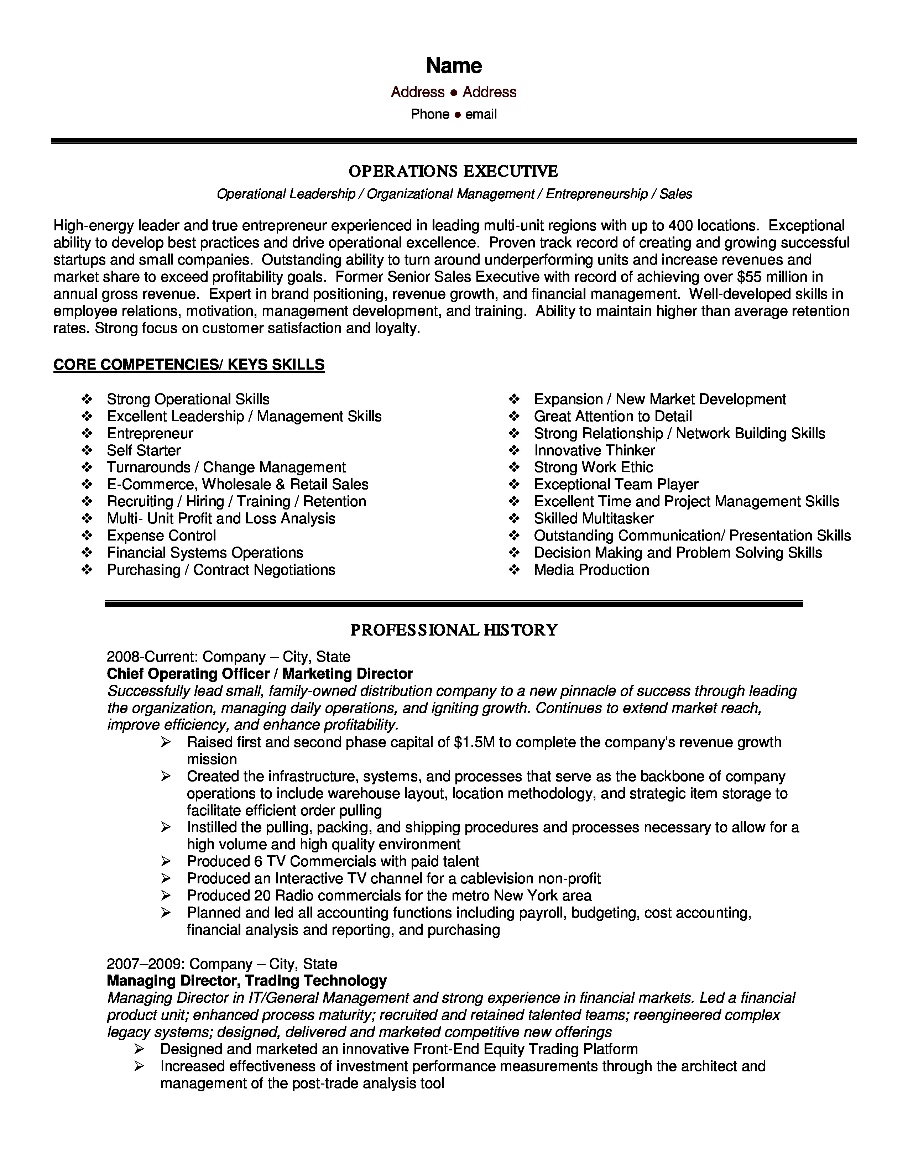 Side bar border  
Lines underneath headings
GRAPHICS
You need to decide if you are going to have any, and if so, what.
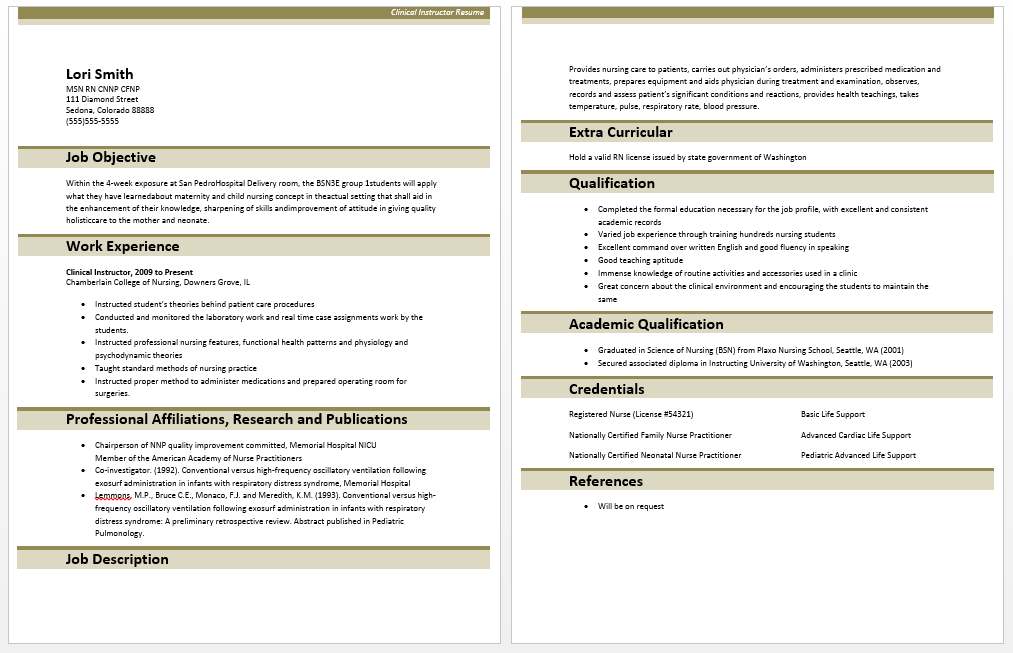 Side bar border  
Lines underneath headings 
Box borders around headings
GRAPHICS
You need to decide if you are going to have any, and if so, what.
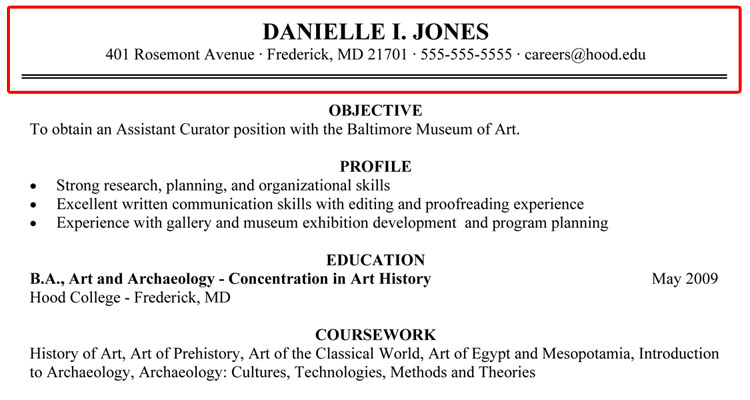 Side bar border  
Lines underneath headings 
Box borders around headings
Box borders just around your page header
GRAPHICS
You need to decide if you are going to have any, and if so, what.
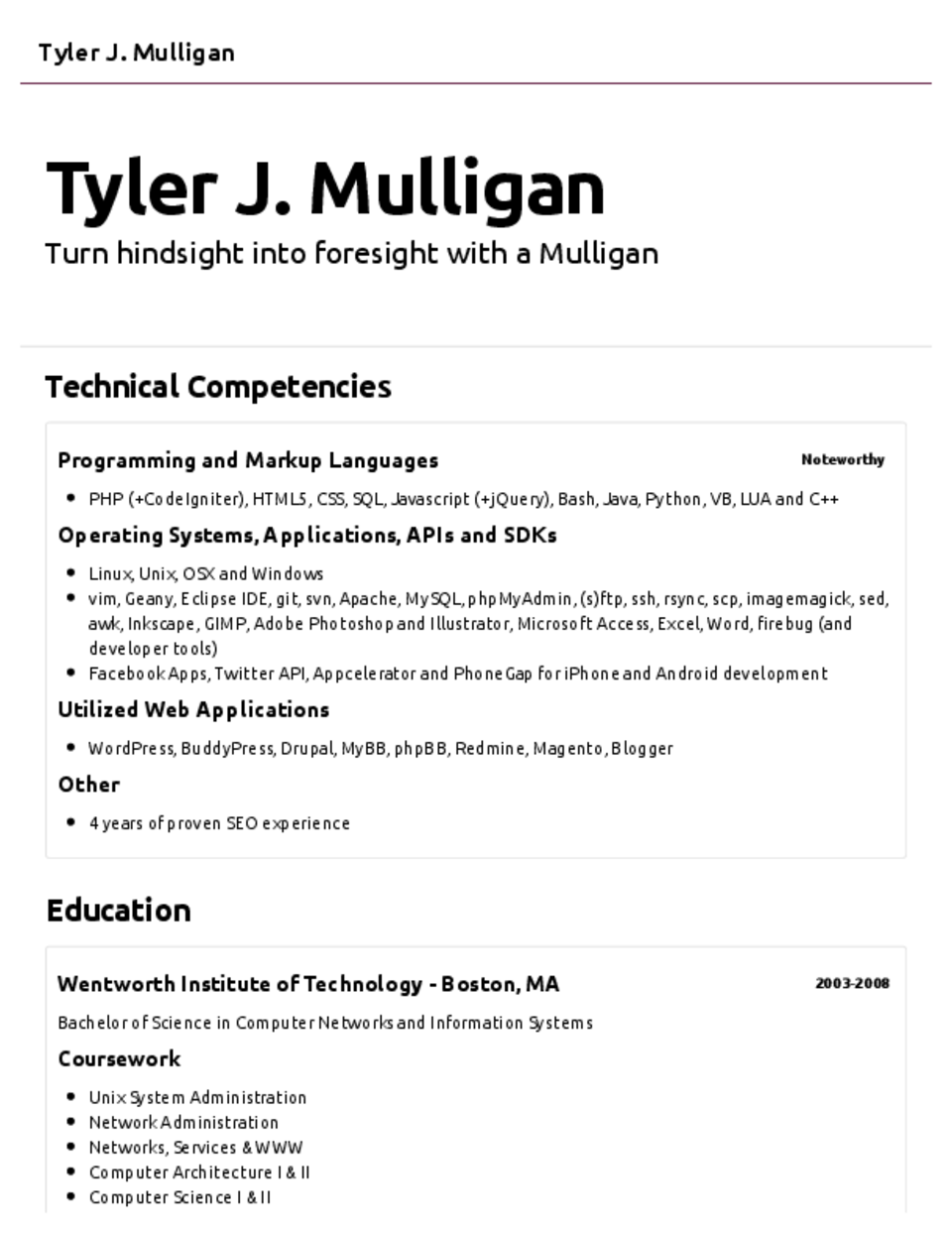 Side bar border  
Lines underneath headings 
Box borders around headings
Box borders just around your page header 
Box headers around content
GRAPHICS
You need to decide if you are going to have any, and if so, what.
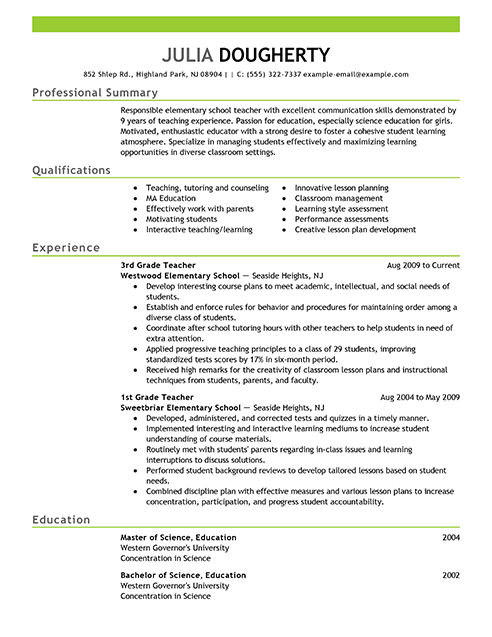 Side bar border  
Lines underneath headings 
Box borders around headings
Box borders just around your page header 
Box headers around content
1 accent color 
You can use it purely in graphics
GRAPHICS
You need to decide if you are going to have any, and if so, what.
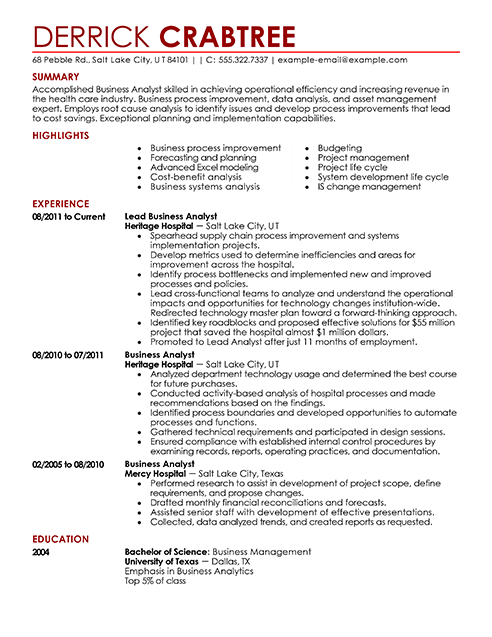 Side bar border  
Lines underneath headings 
Box borders around headings
Box borders just around your page header 
Box headers around content
1 accent color 
You can use it purely in graphics
You can use it in both graphics and elements
ELEMENT LAYOUT
Each informational element should be placed in the same position throughout the resume, so the reader knows exactly where to find the information.  

Headings
Dates
Titles
Locations
Names of places
ELEMENT LAYOUT
Idea #1: Title (left)  Name of place (center)   location and date (right two lines)
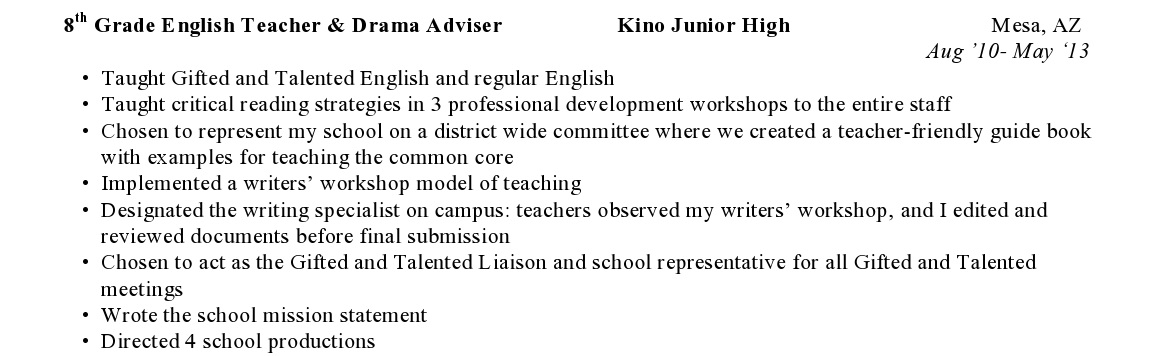 ELEMENT LAYOUT
Idea #1: Title (left)  Name of place (center)   location and date (right two lines)
Idea #2: Title with dates right next to it.  Name and location underneath
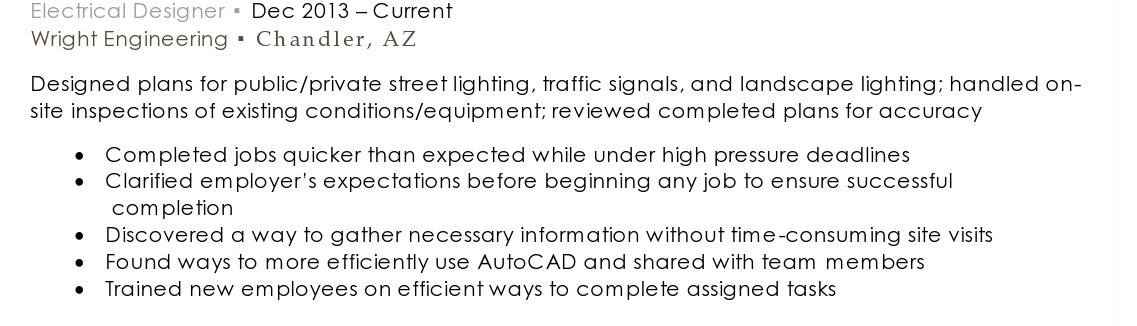 ELEMENT LAYOUT
Idea #1: Title (left)  Name of place (center)   location and date (right two lines)
Idea #2: Title with dates right next to it.  Name and location underneath
Idea #3:  Date: Company-Location.  Title underneath
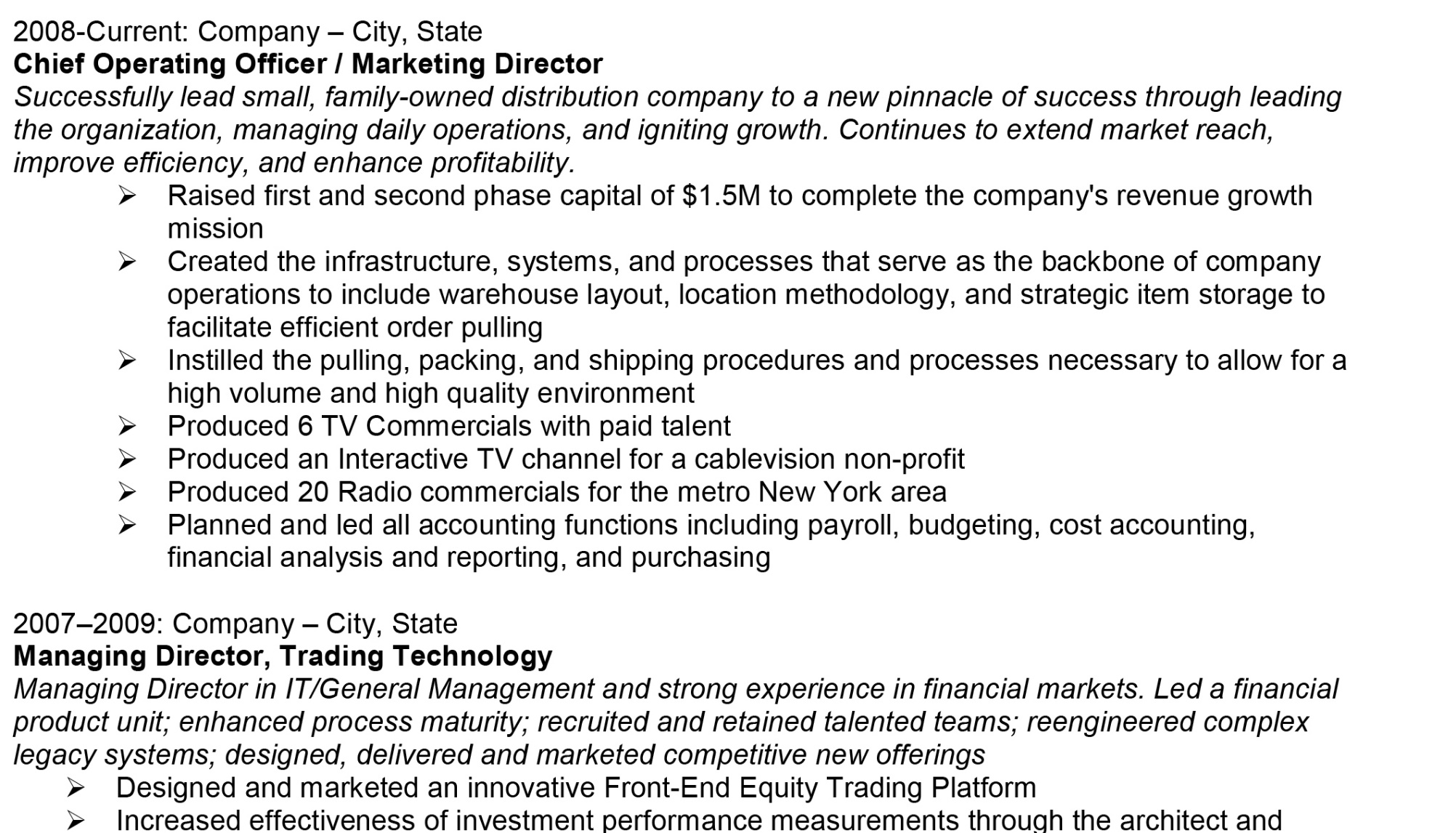 ELEMENT LAYOUT
Idea #1:  Title (left)  Name of place (center)   location and date (right two lines)
Idea #2: Title with dates right next to it.  Name and location underneath
Idea #3:  Date: Company-Location.  Title underneath 
Idea #4: Name and place center with name on top, title left, date right
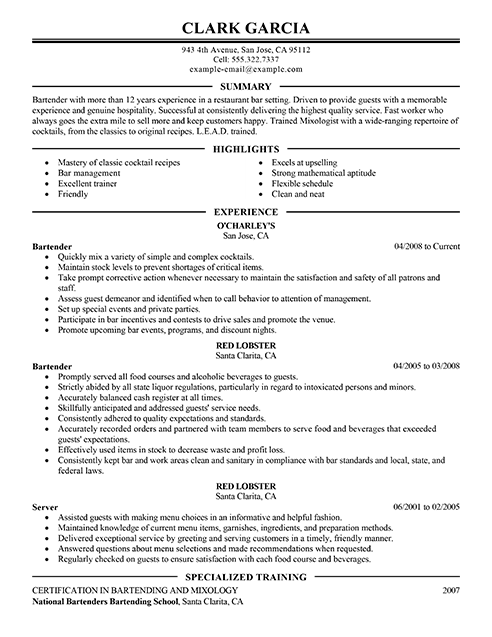 You can play around with your own, but it should always be the same in each section and for each item, so everything can be found.
ELEMENT LAYOUT
Heading Ideas
Side margin
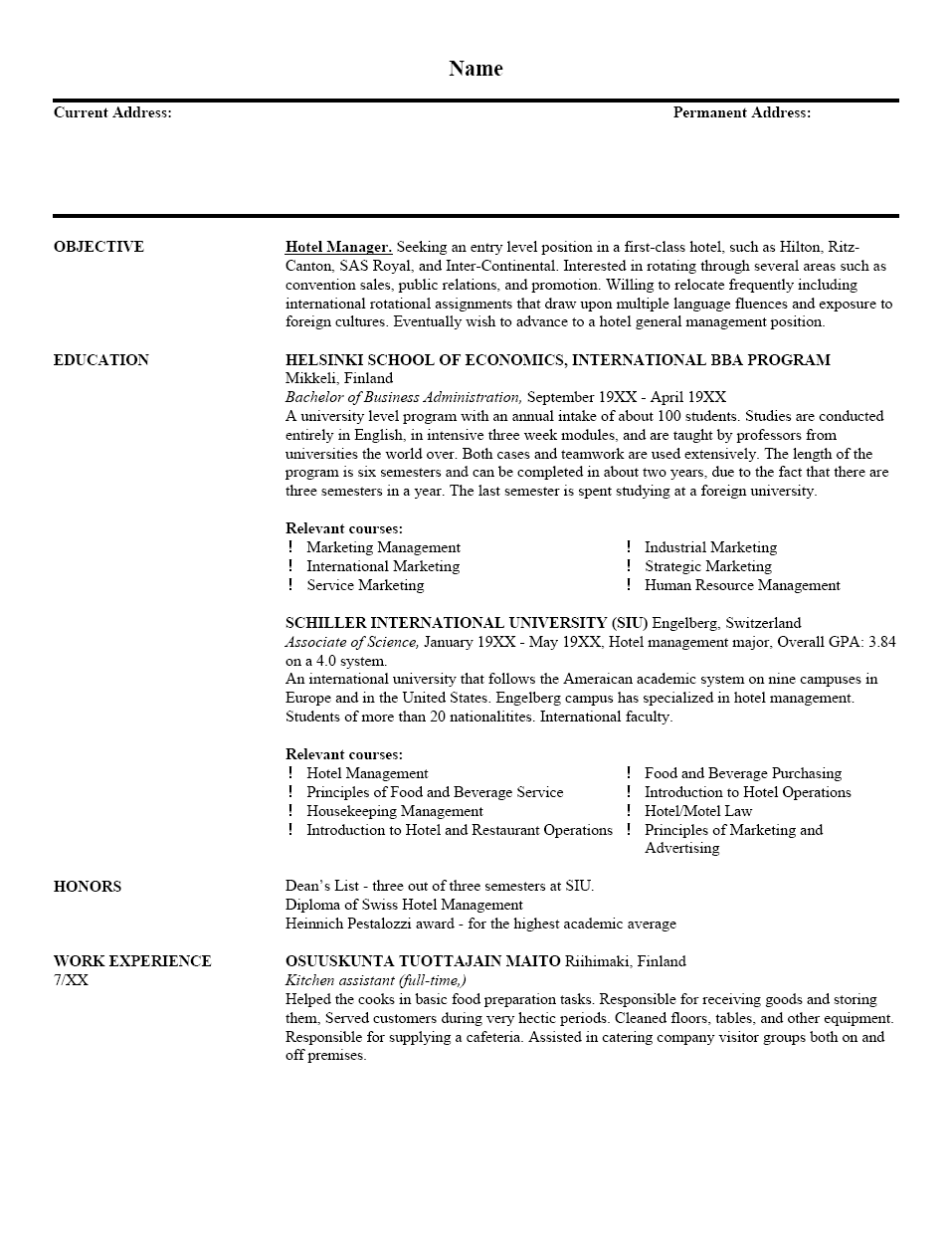 ELEMENT LAYOUT
Heading Ideas
Side margin
Left-aligned
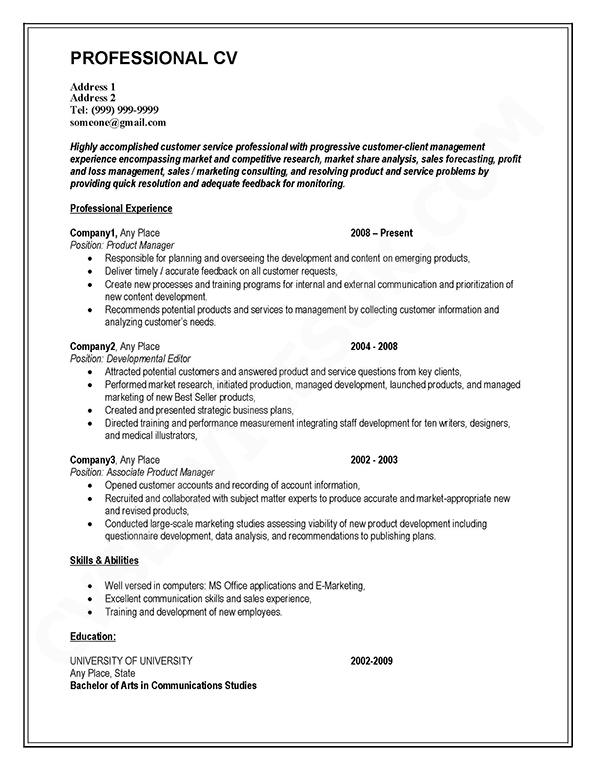 ELEMENT LAYOUT
Heading Ideas
Side margin
Left-aligned
Centered
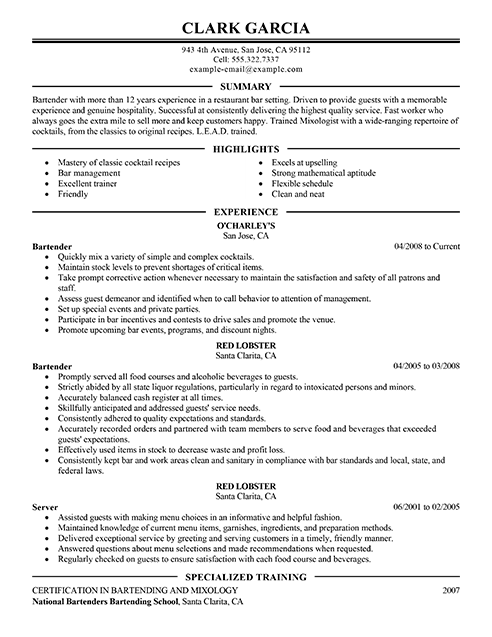